NICA
Инжекция ионов He+ в Бустер.
Декабрь, 2020 г
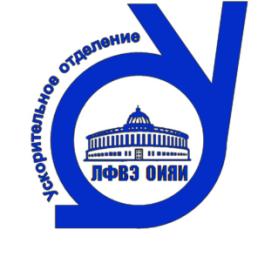 Levterov К. et al., DUBNA,  LHEP JINR
Для сеанса с Бустером были подготовлены
 два источника ионов
Лазерный источника ионов6Li3+, 7Li3+, B4+, C4+, N5+, O6+, F7+, Mg8+, Si11+, Fe17+
Разработан источник ионов гелия 4He+
Стенд плазменного источника ионов             TOF cпектры ионов
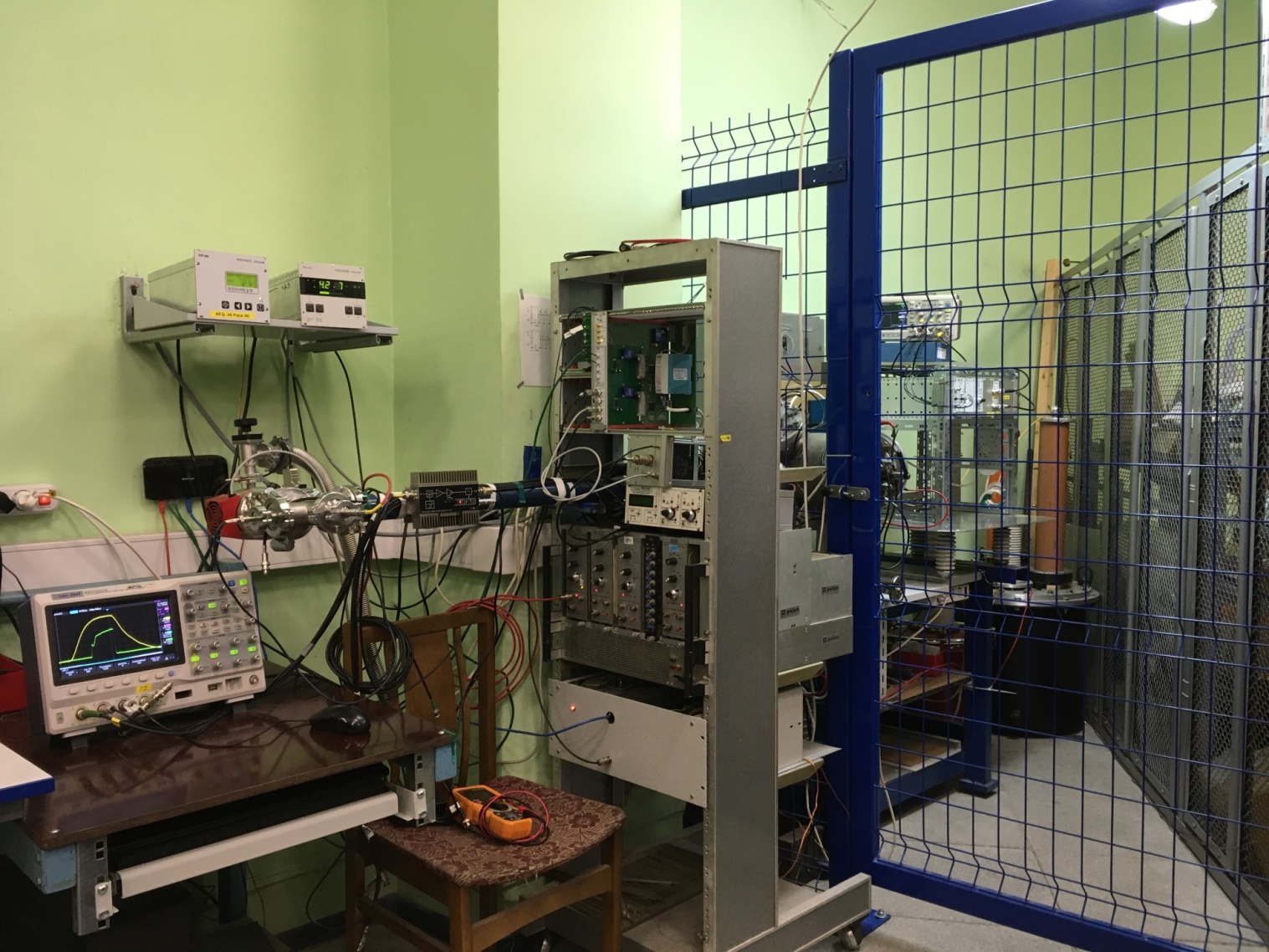 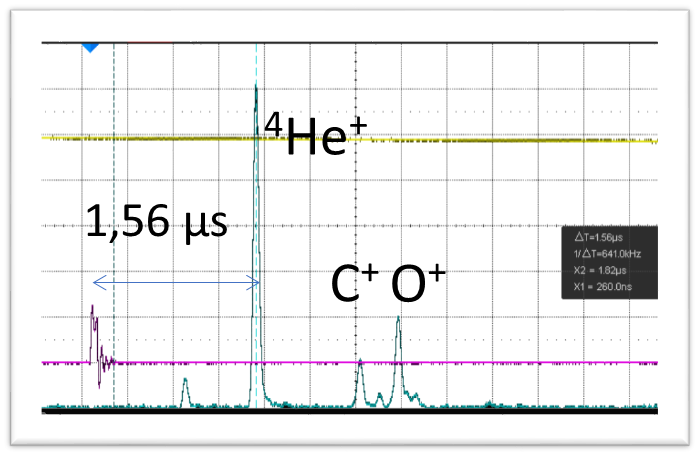 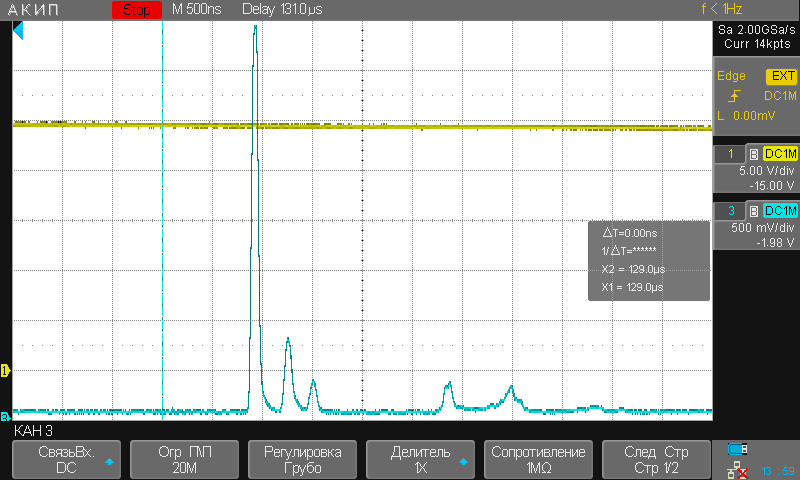 H+
0,78 μs
H2+
H3+
Источник ионов гелия на платформе
напряжение инжекции
 71 кВ
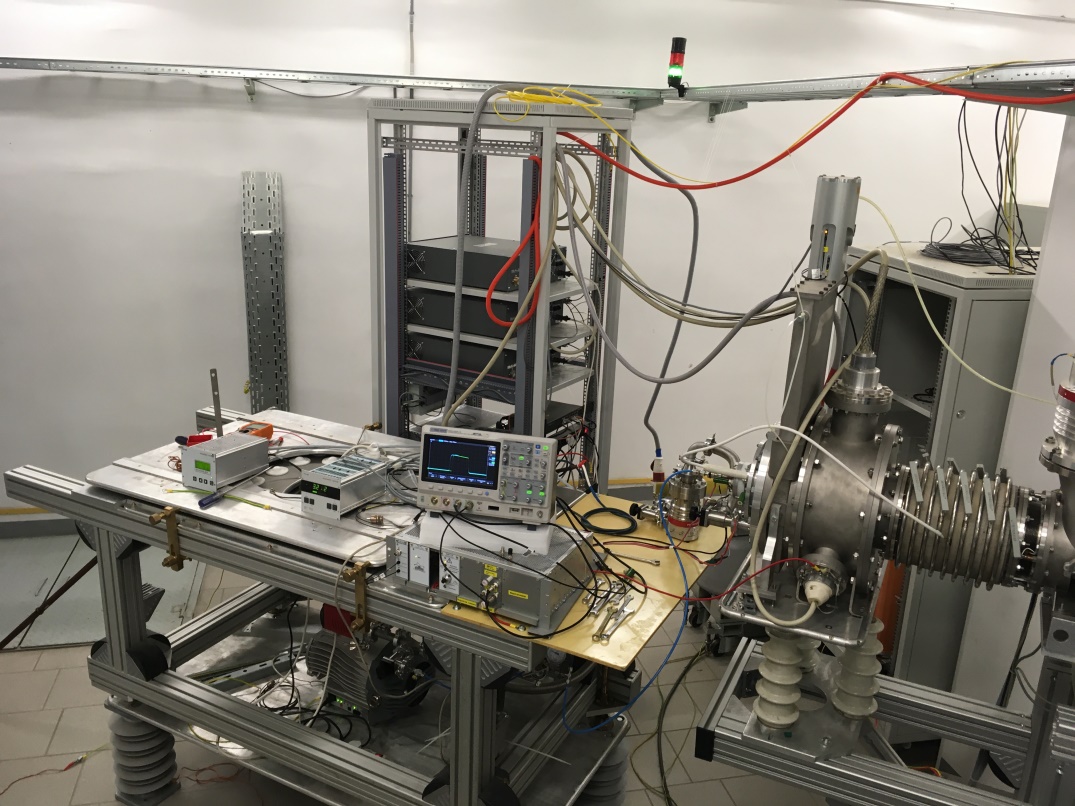 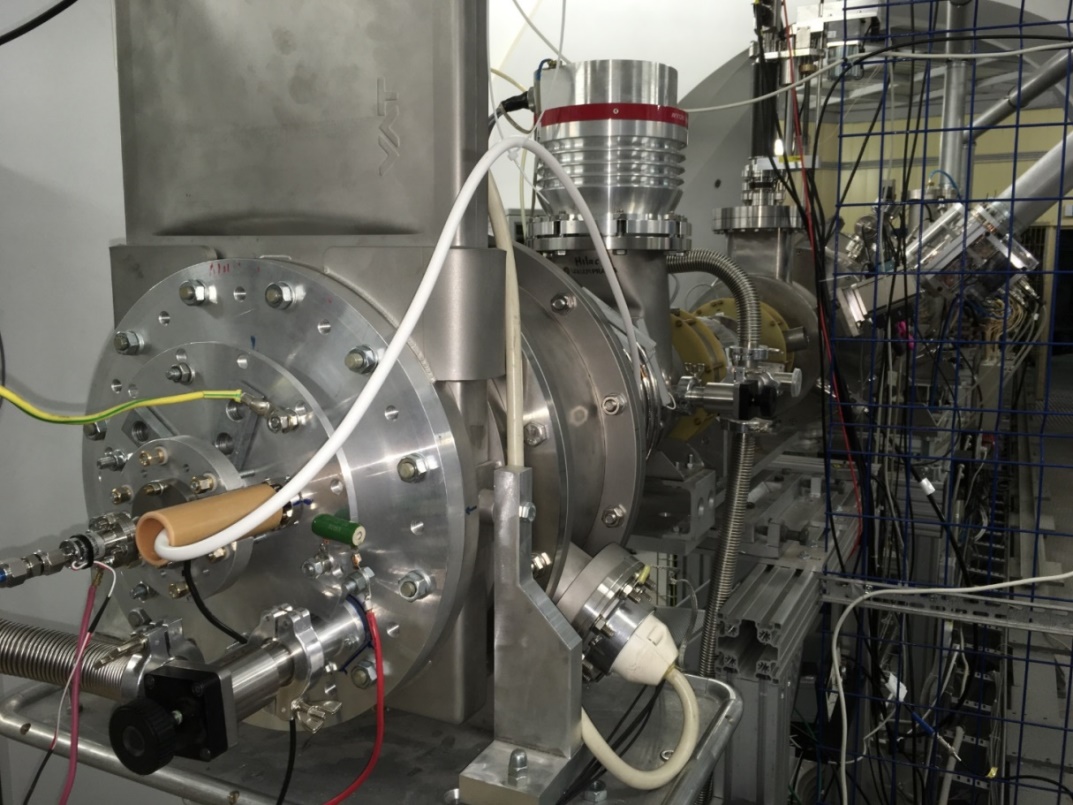 В рамках создания системы синхронизации NICAвведена в действия новая система синхронизации инжектора тяжелых ионов
Составляющие системы синхронизации 
инжектора тяжелых ионов
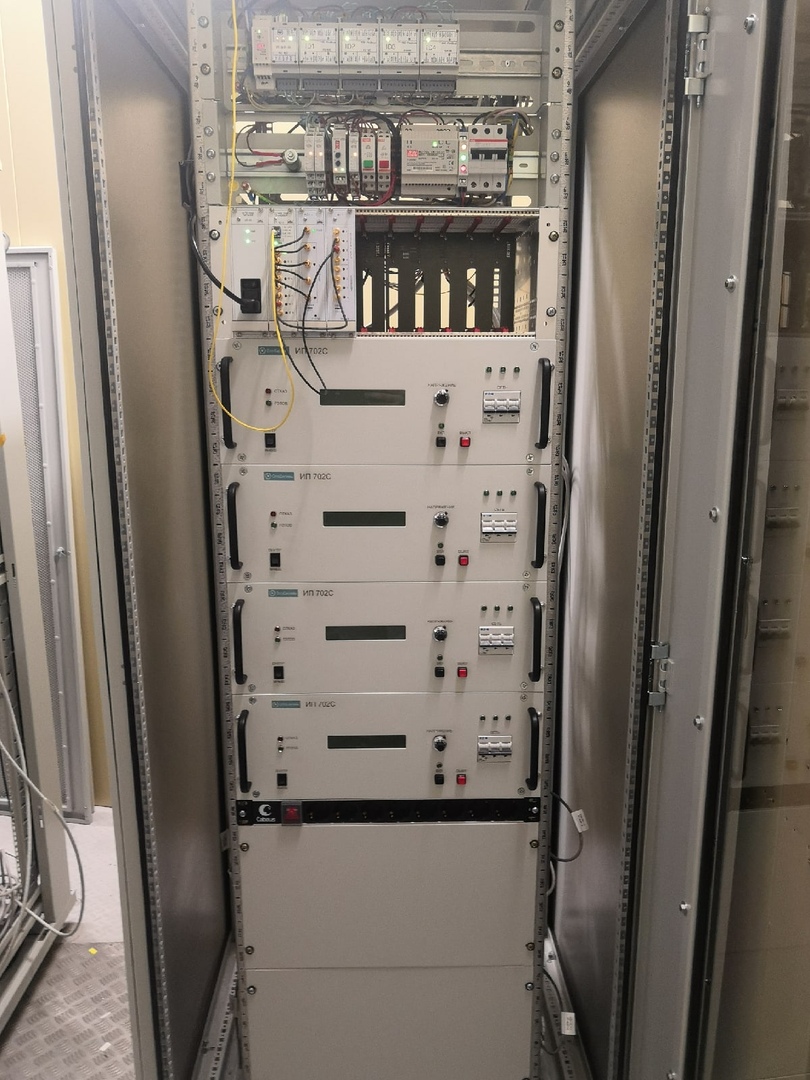 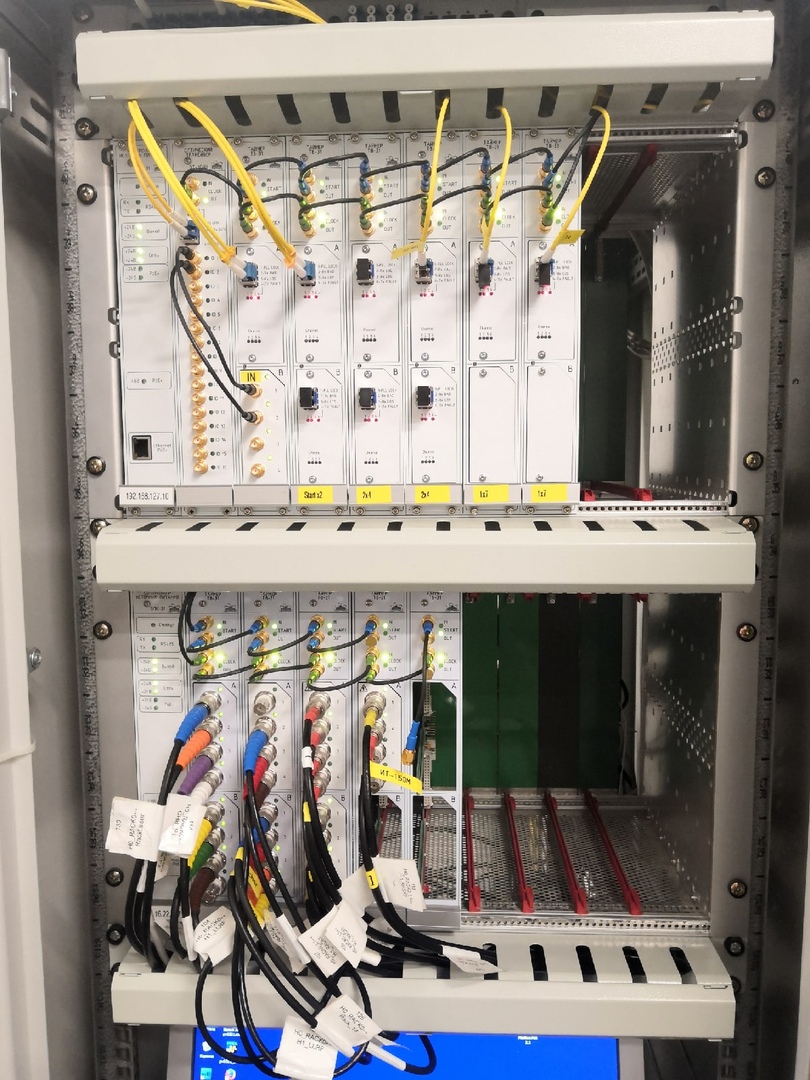 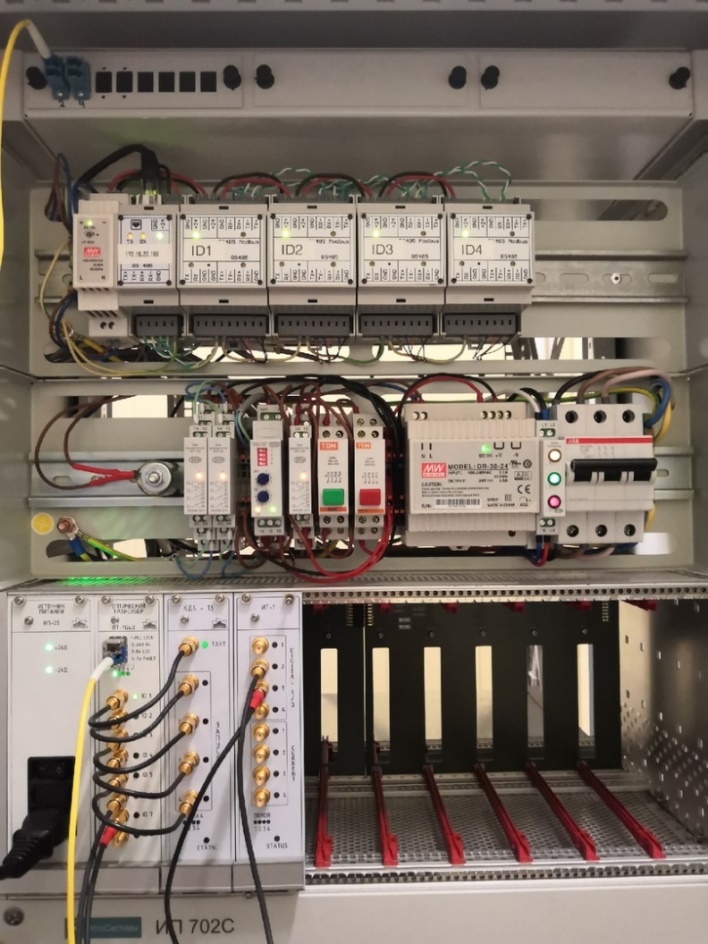 Диагностическое оборудование, установленное к началу сеанса
 по запуску бустера
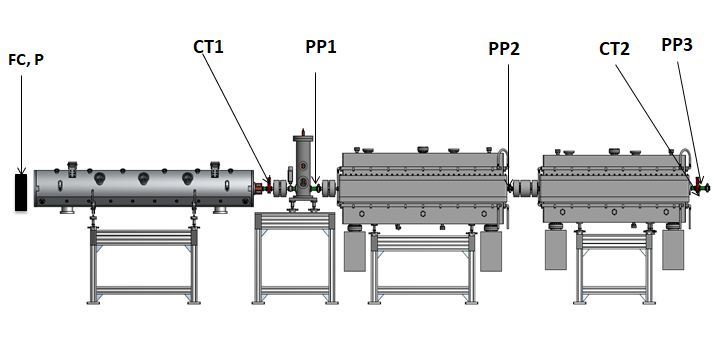 FC1
PM 2
beam
beam
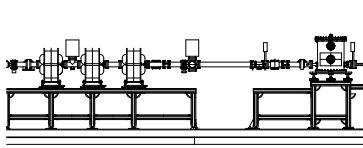 CT3
CT4
FC3
PM 5
beam
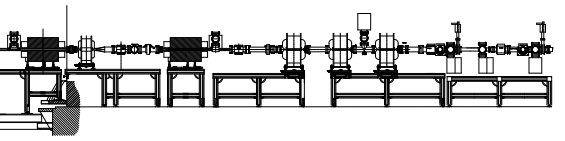 beam
Booster
CT –трансформатор тока (Bergoz), FC – цилиндр  Фарадея, PM- профилометр, РР- фазовый датчик
Сравнение сигналов, полученных при регистрации пучка цилиндром Фарадея СF1 и трансформатором тока CT2, расположенными на выходе ЛУТИ.
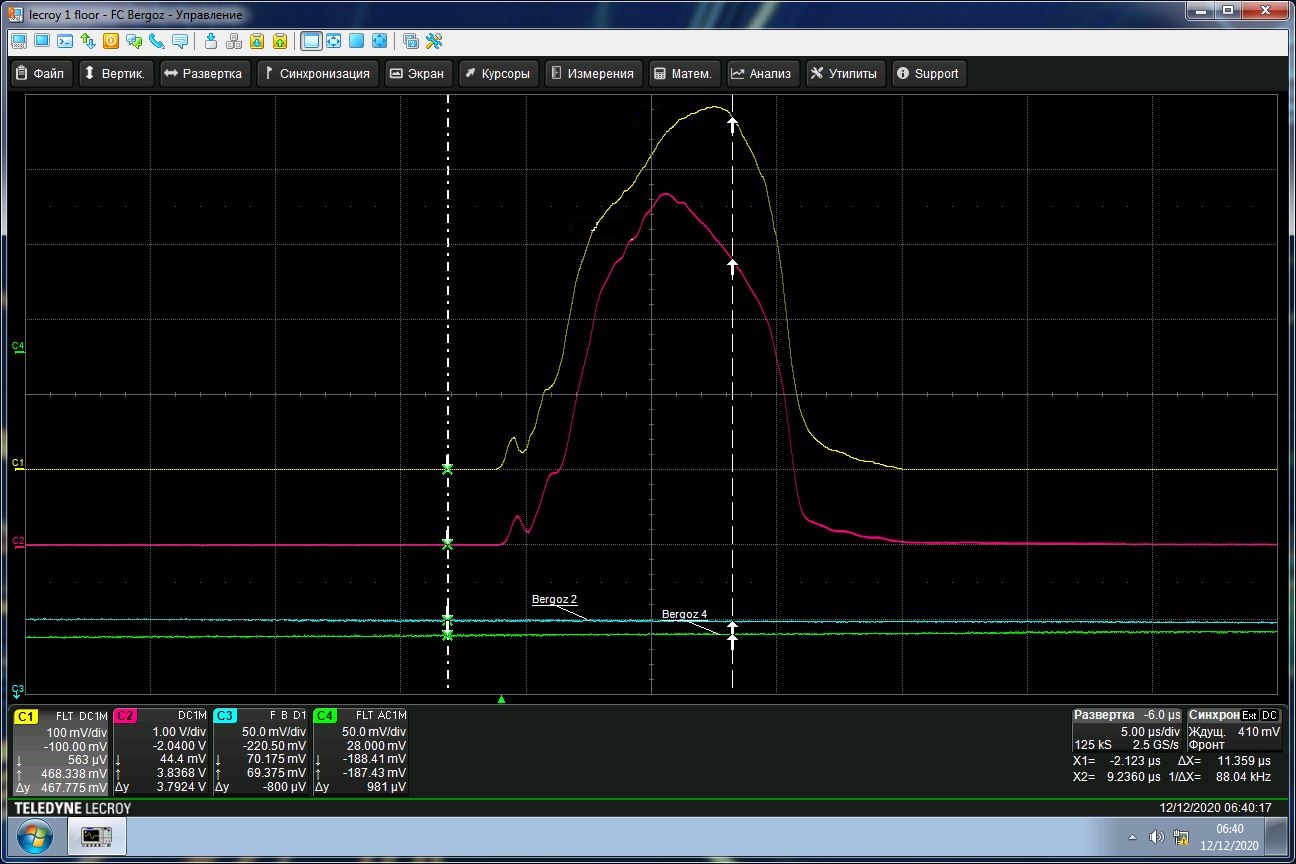 Сигнал СF1
1мА/дел 
 4.8 мА
Сигнал СТ2
1мА/дел
 4.8 мА
Сигналы, полученные с трансформатора тока CT2 и цилиндра Фарадея СF3 и, расположенного на входе во второй поворотный магнит.
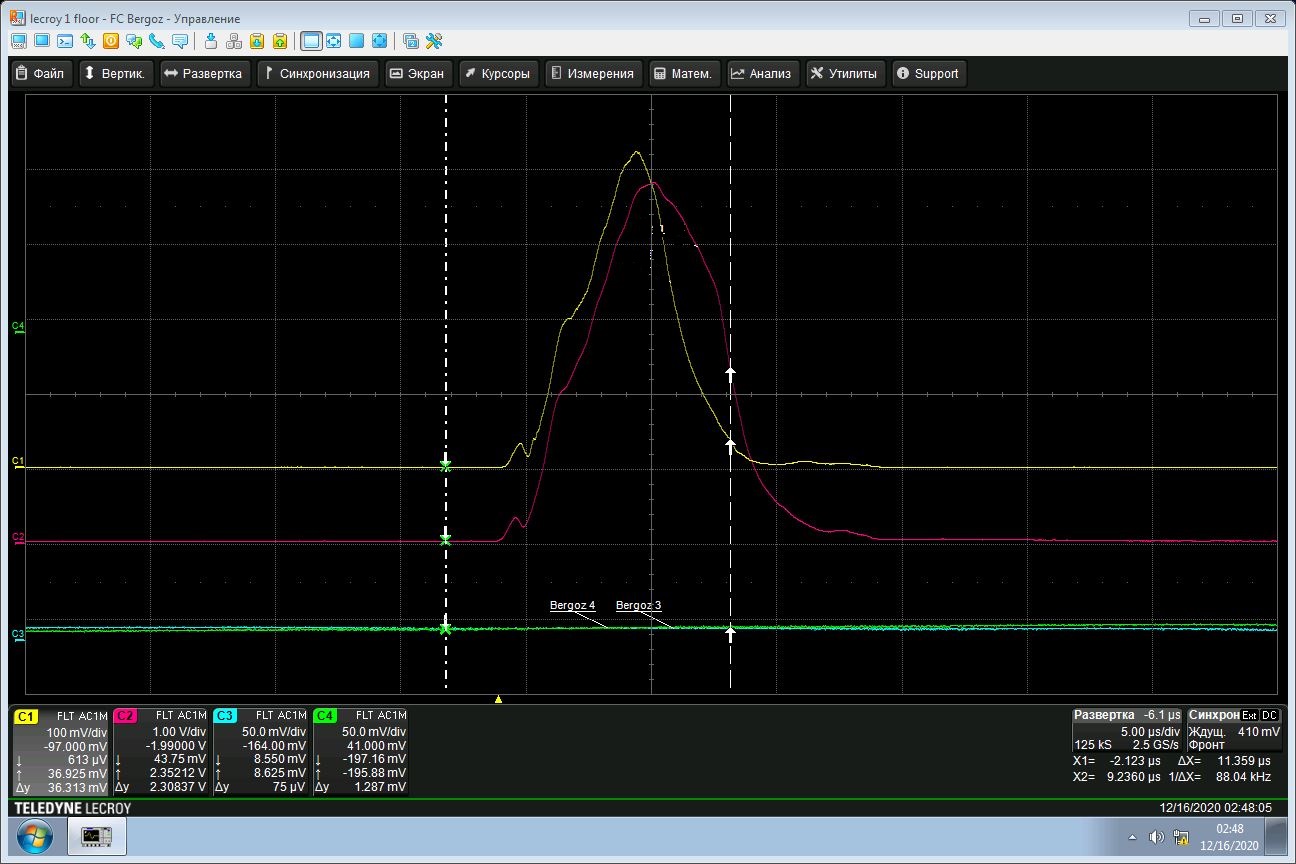 Сигнал СF3
1мА/дел 
 4.3 мА
Сигнал СТ2
1мА/дел
 4.8 мА
Мониторинг интенсивности пучка по сигналам трансформаторов тока
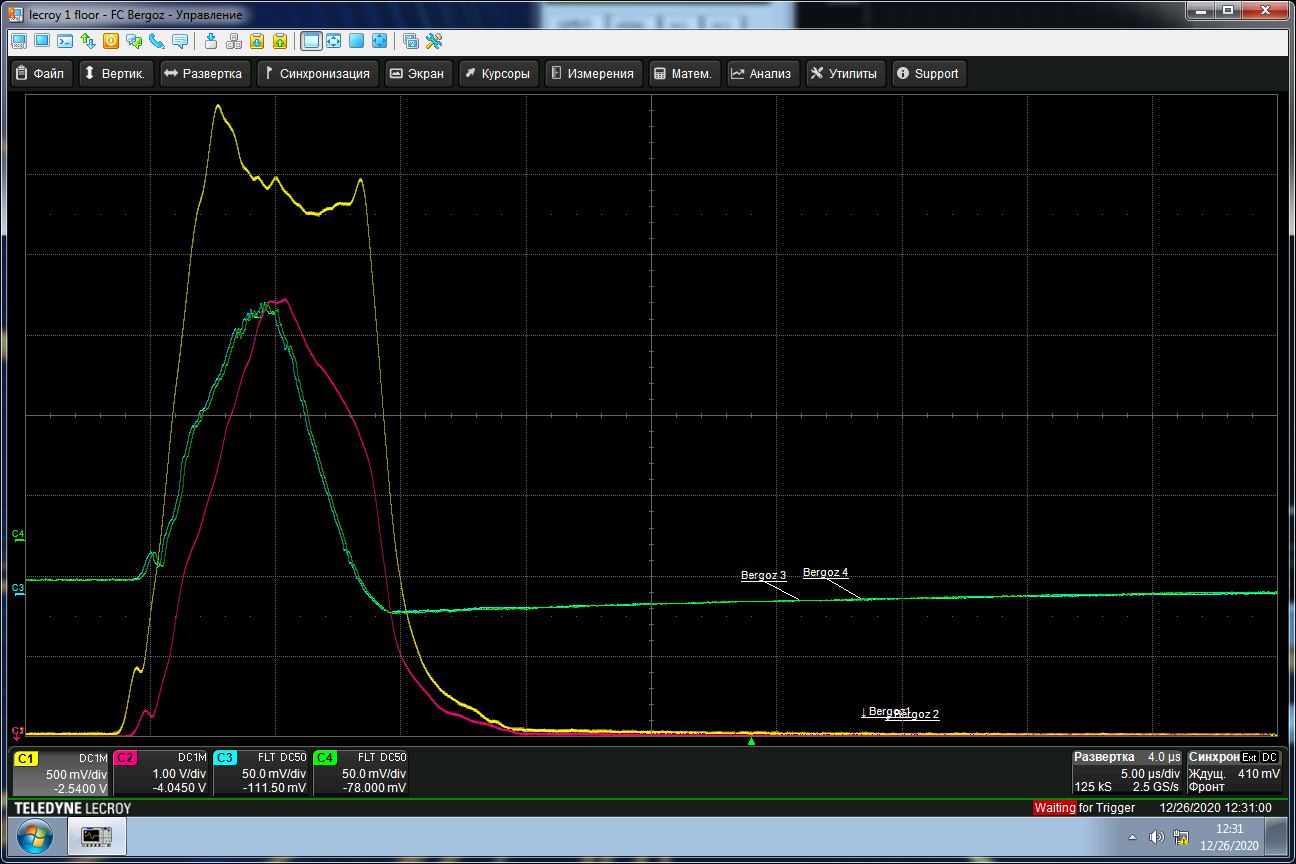 СТ1
 7мА
СТ2
 5.5 мА
СТ3
3.4 мА
СТ4
3.4 мА
Сигналы фазовых датчиков и длительности микробанчей
РР1-выход RFQ, PP2- выход IH1, РР3- выход IH2
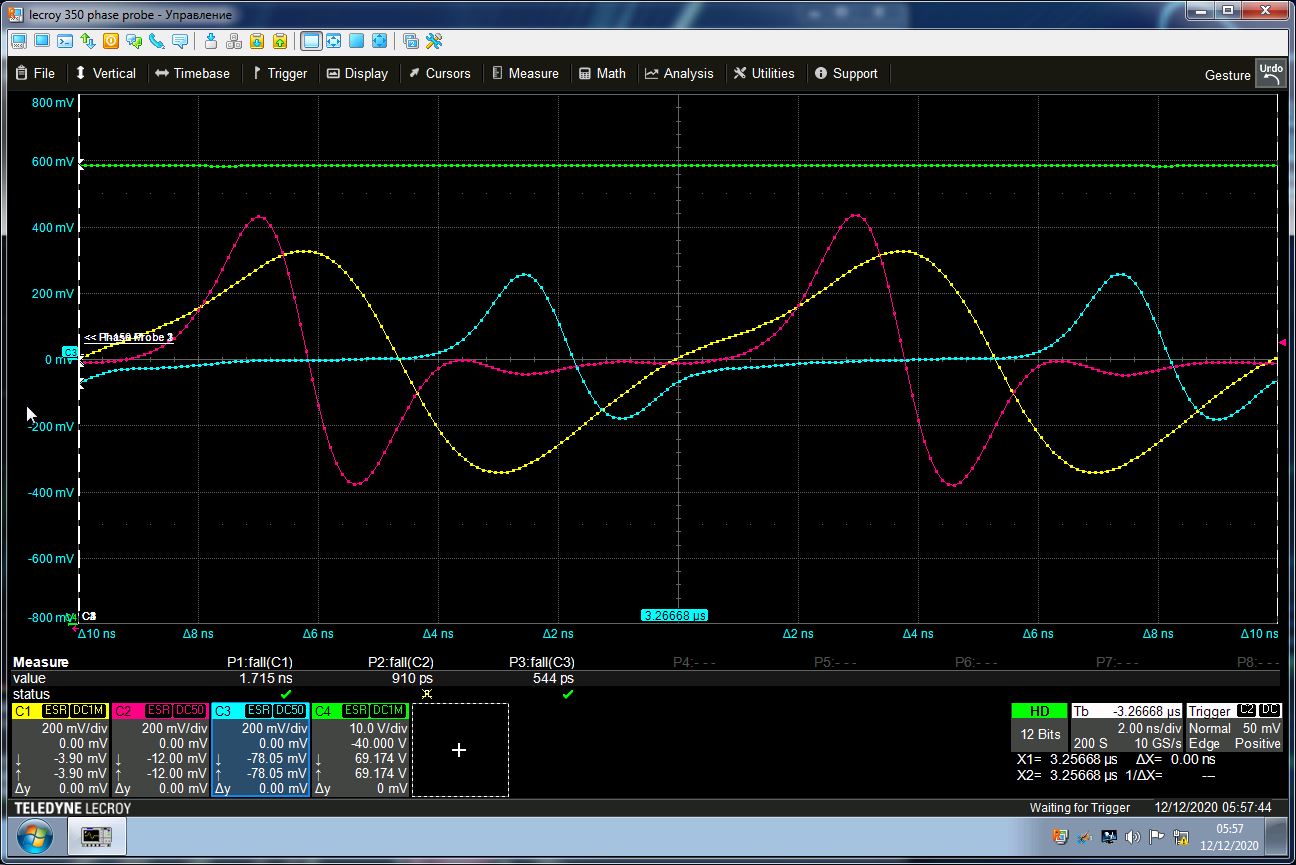 РР2
РР1
РР3
1.6 нс
1.6 нс
3.2 нс
Профили пучка, полученные с помощью профилометров РМ2 и РМ5
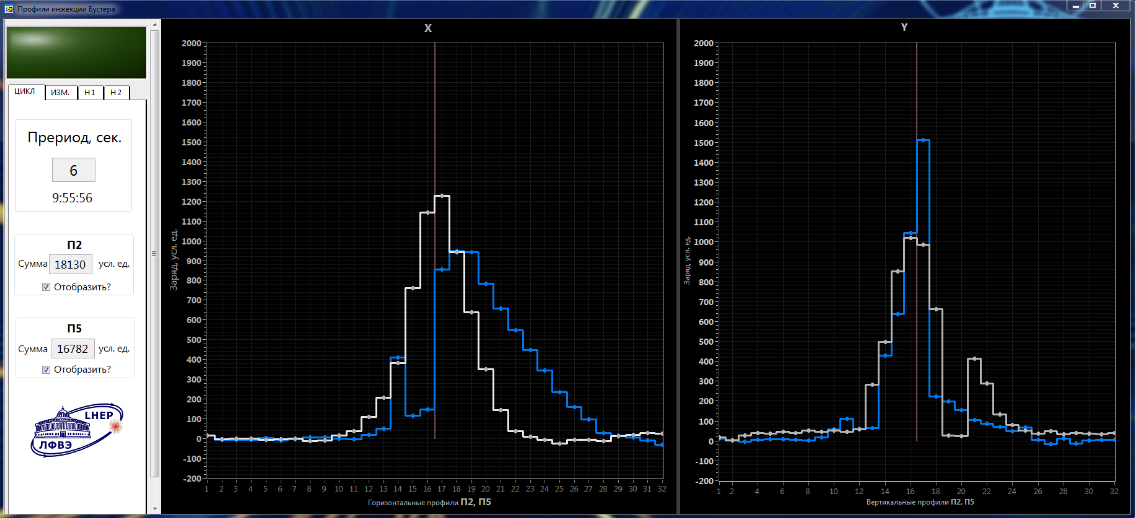 Сигналы с пикапов в резонаторах ускорителя,
 ток пучка He+  5.5 мА
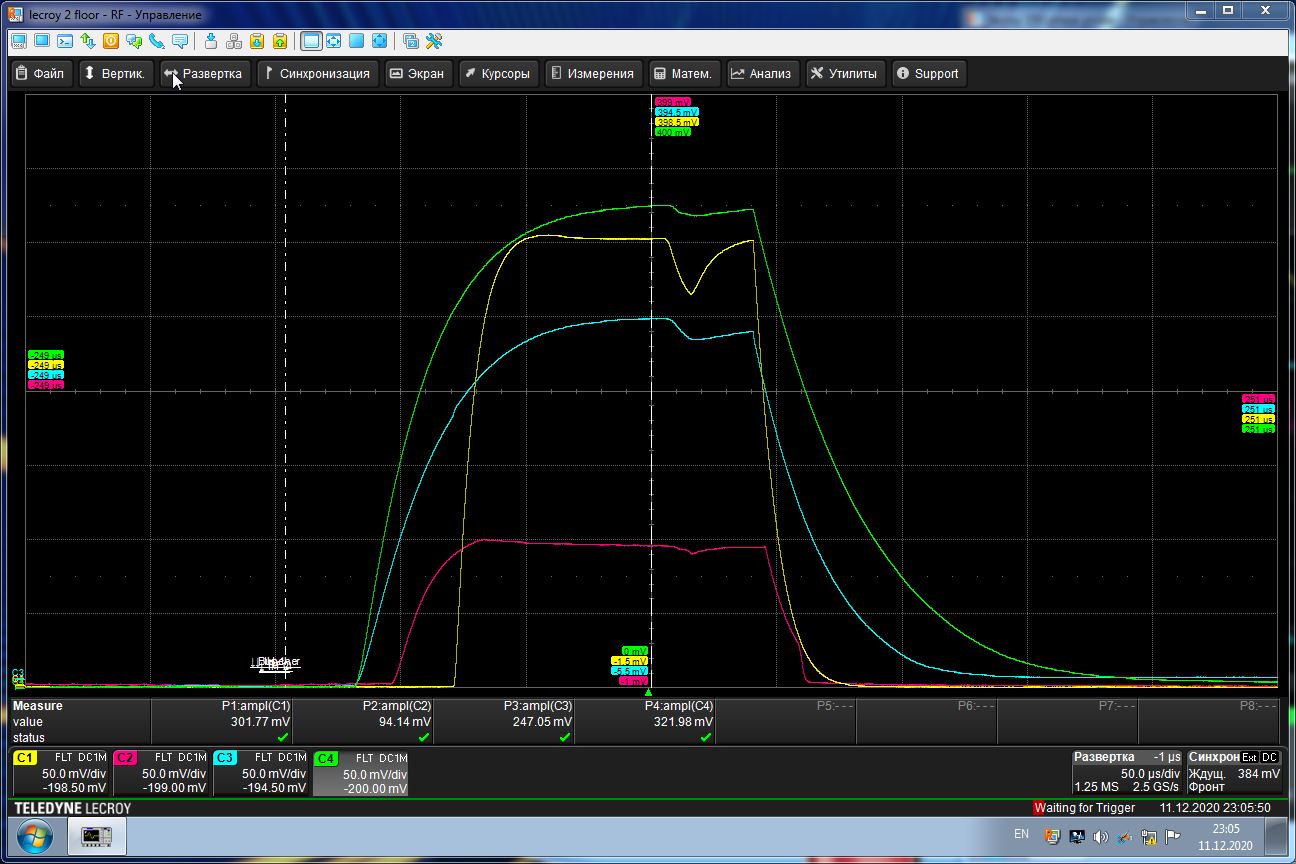 IH1
RFQ
IH2
BUNCHER
Циркуляция.
Наблюдалось максимальное значение сигнала с трансформатора тока FCT равное 1.5 В, что соответствовало току пучка 3 мА, при этом падение амплитуды сигнала после первого оборота составило 25%.
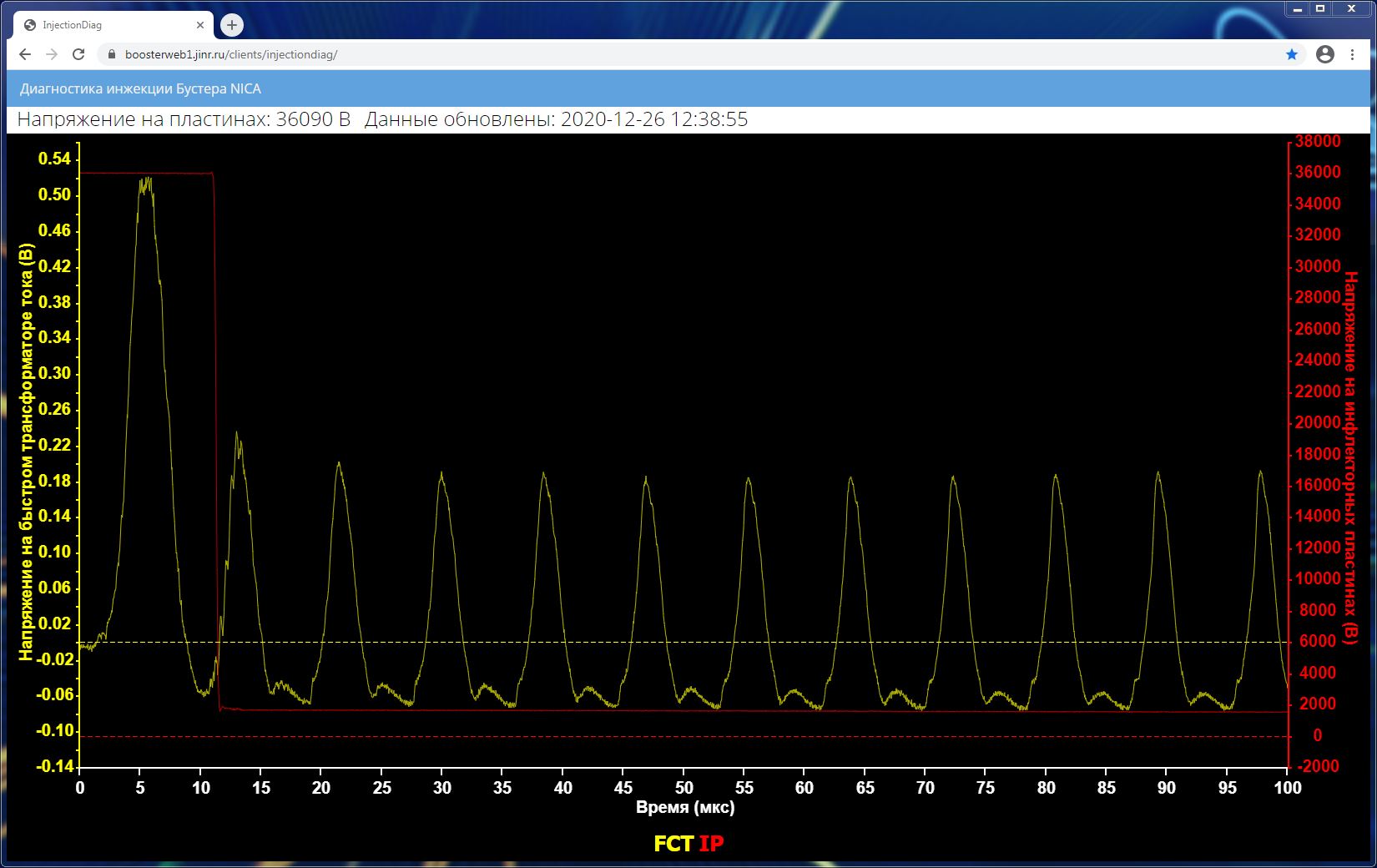 Циркуляция.Значение сигнала с трансформатора тока FCT 1.4 В, что соответствует току пучка 2.8 мА. Падение амплитуды сигнала после первого оборота -30%.
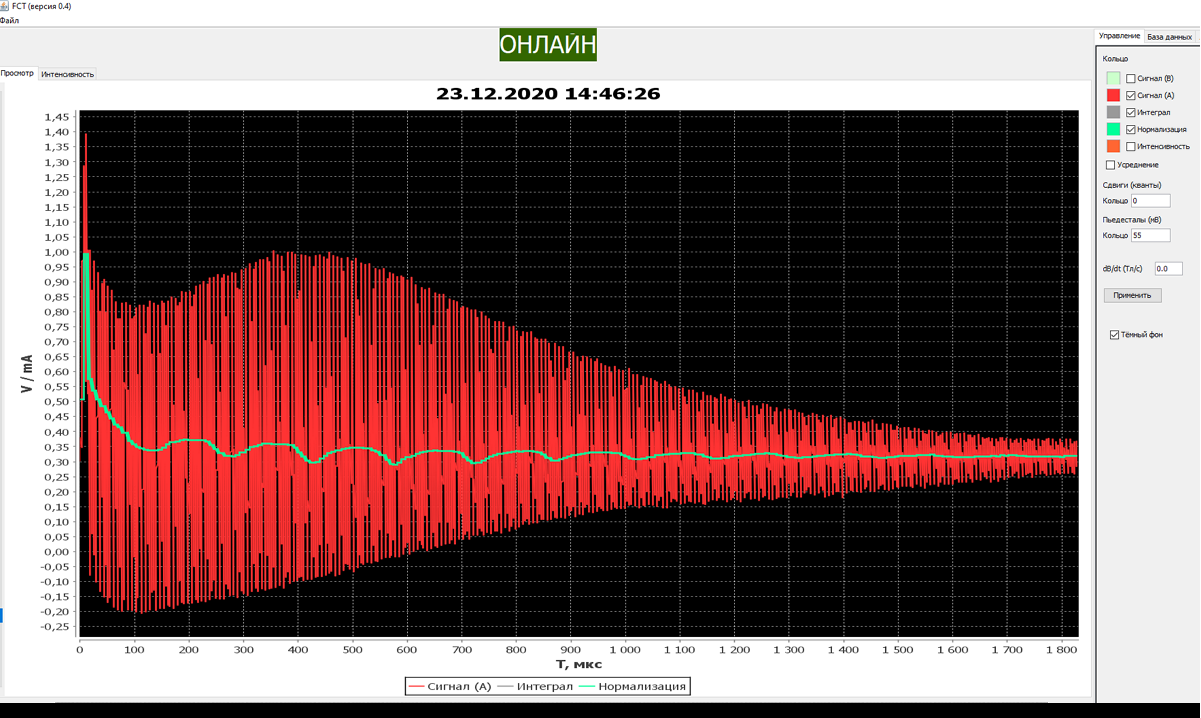 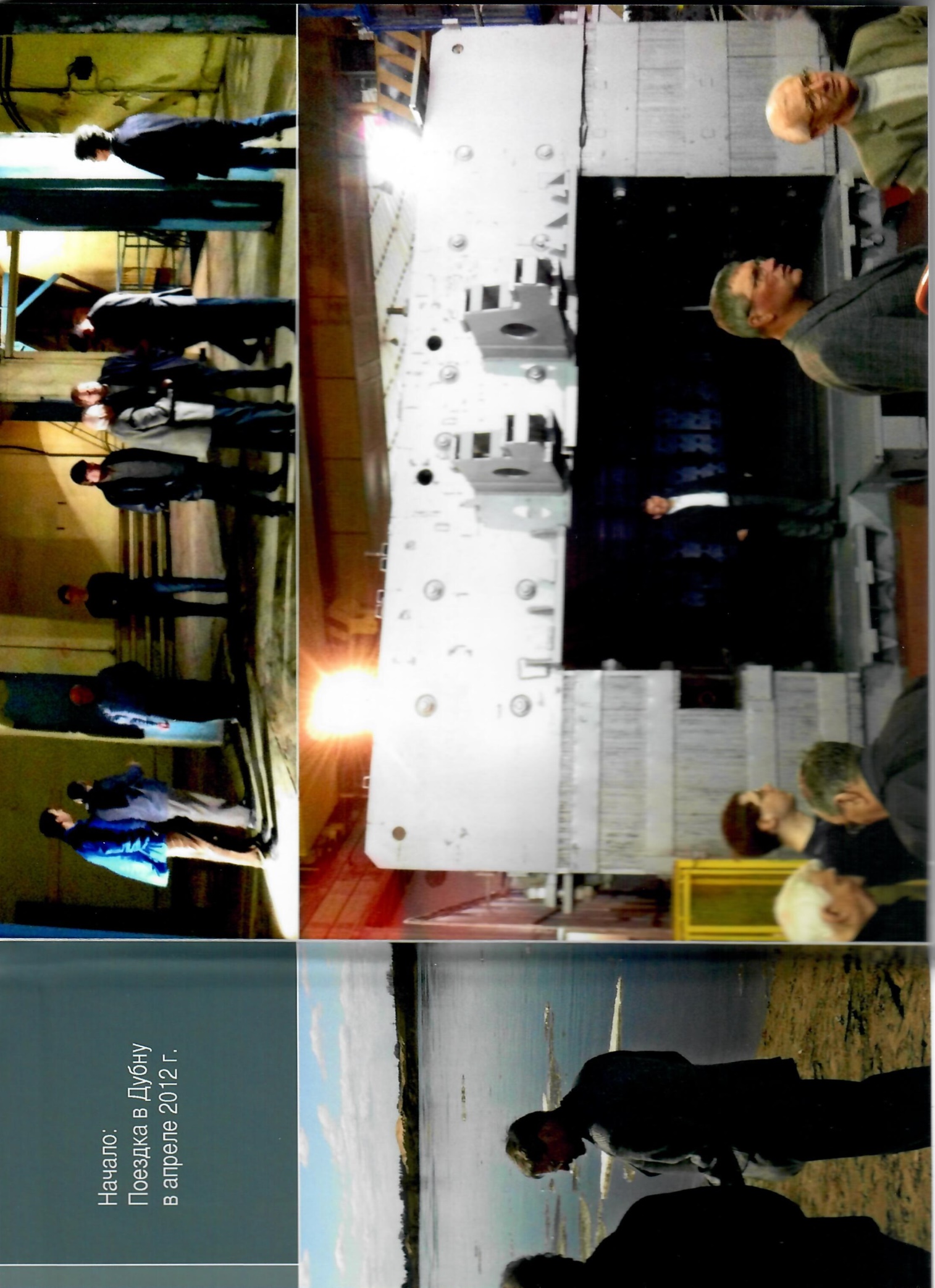 НАЧАЛО, Апрель, 2012 г
2021 г
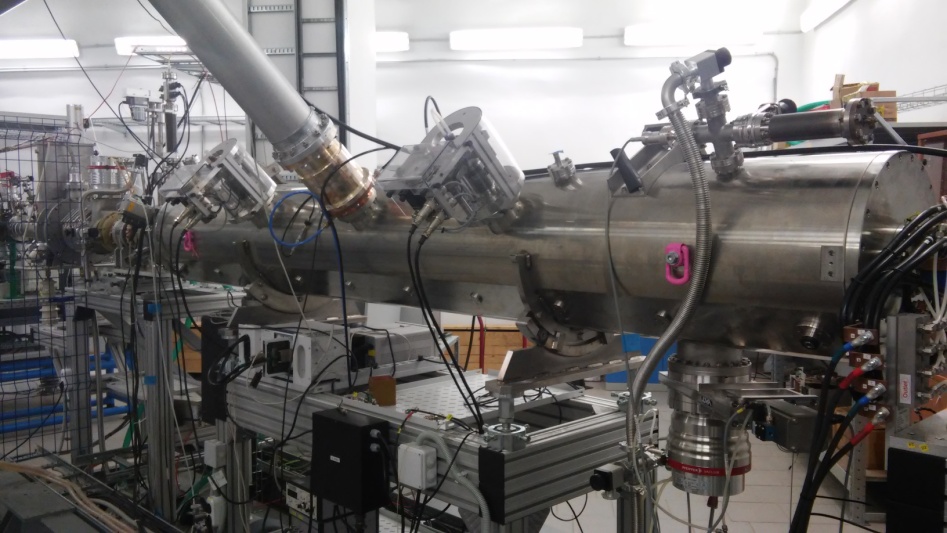 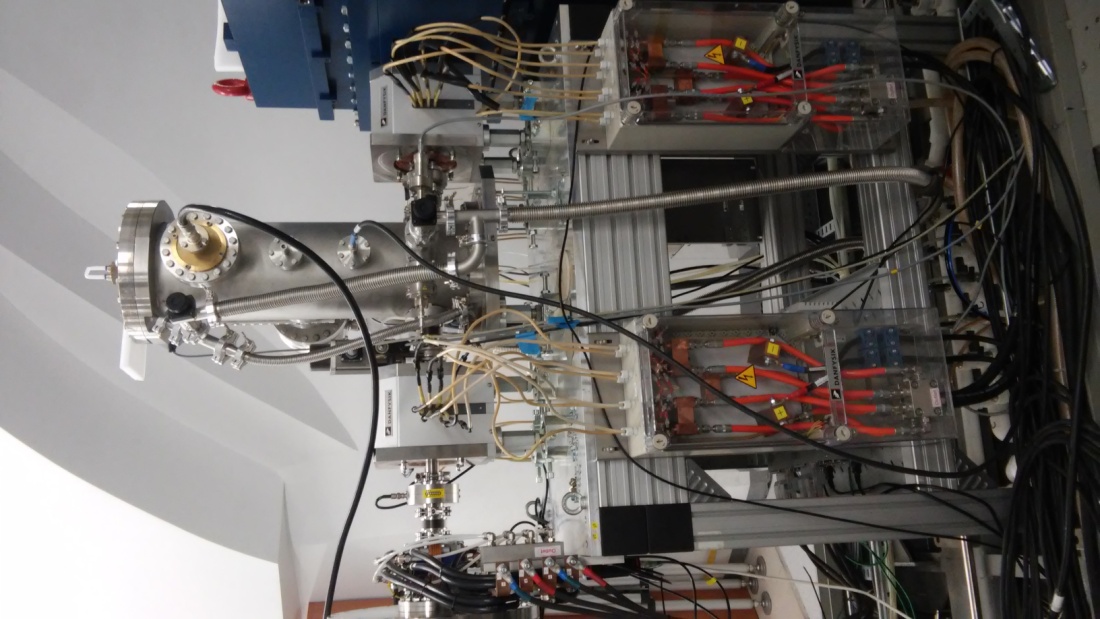 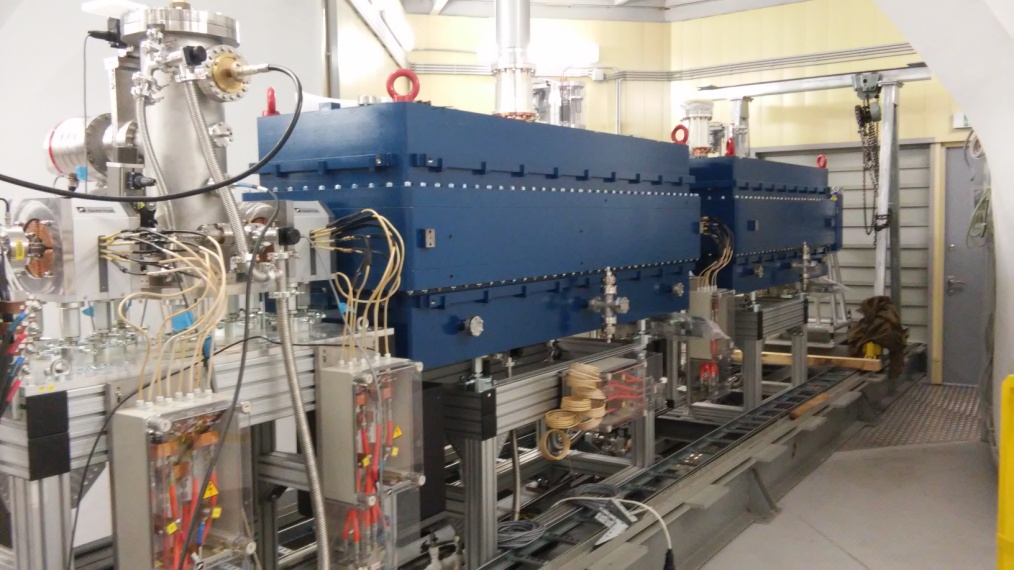 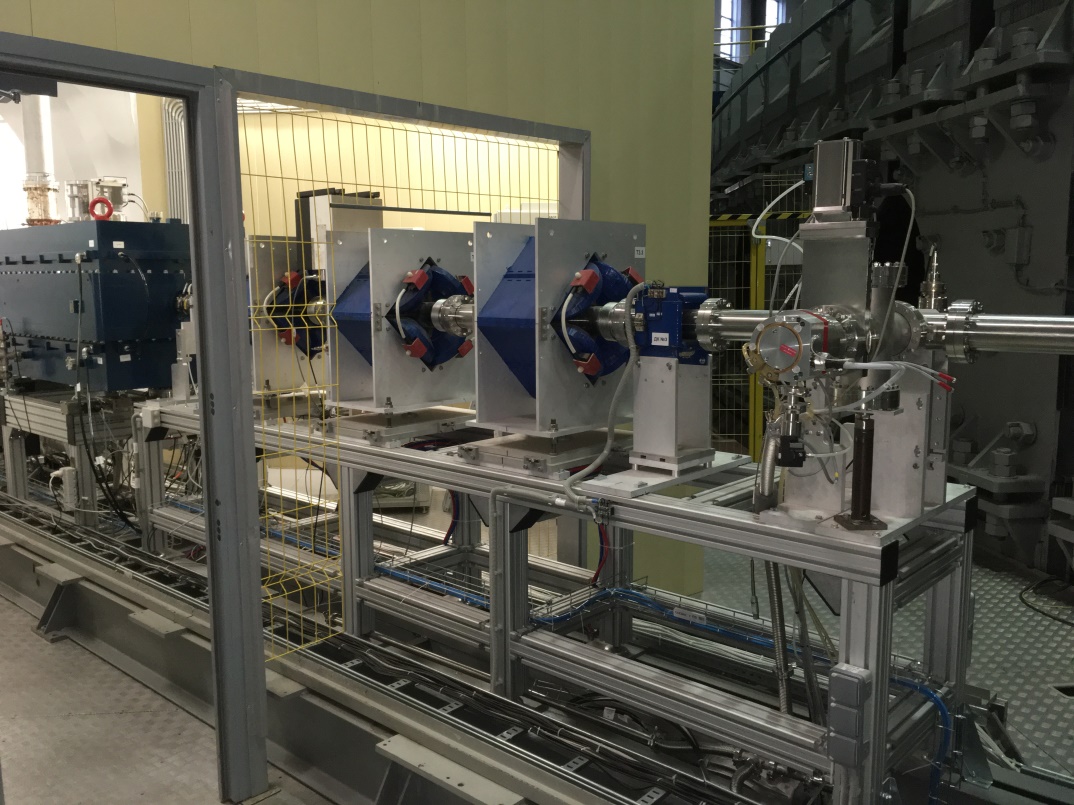 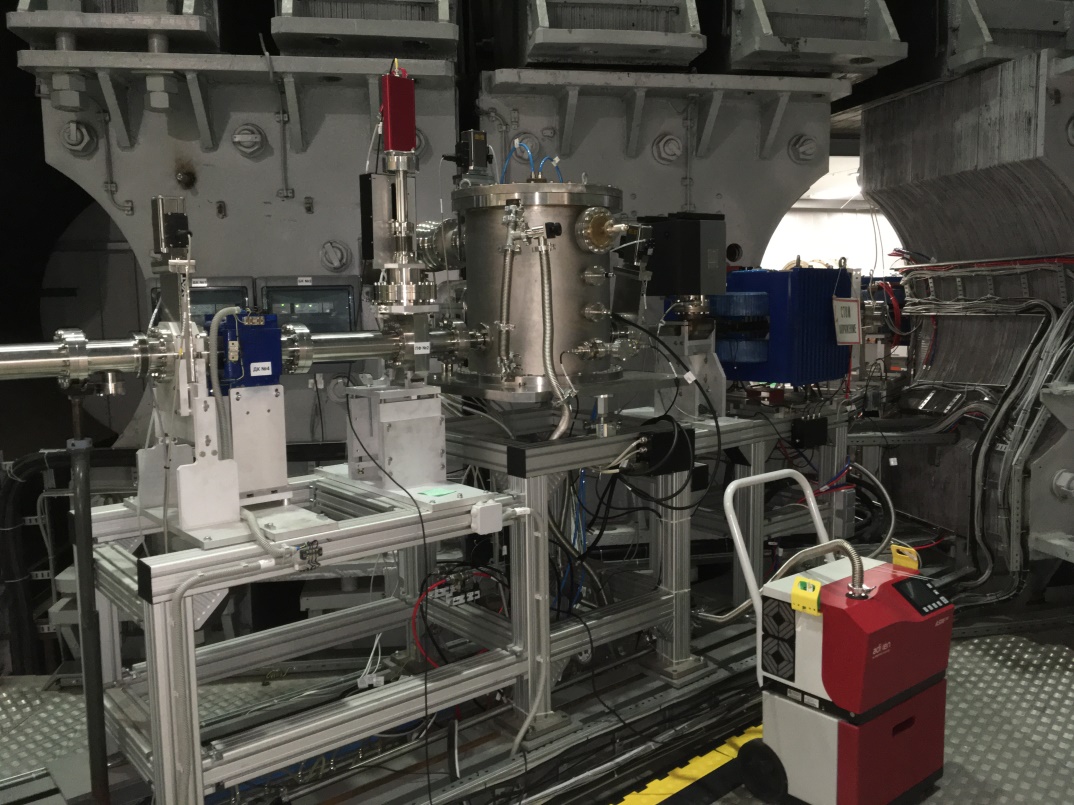 2021 г
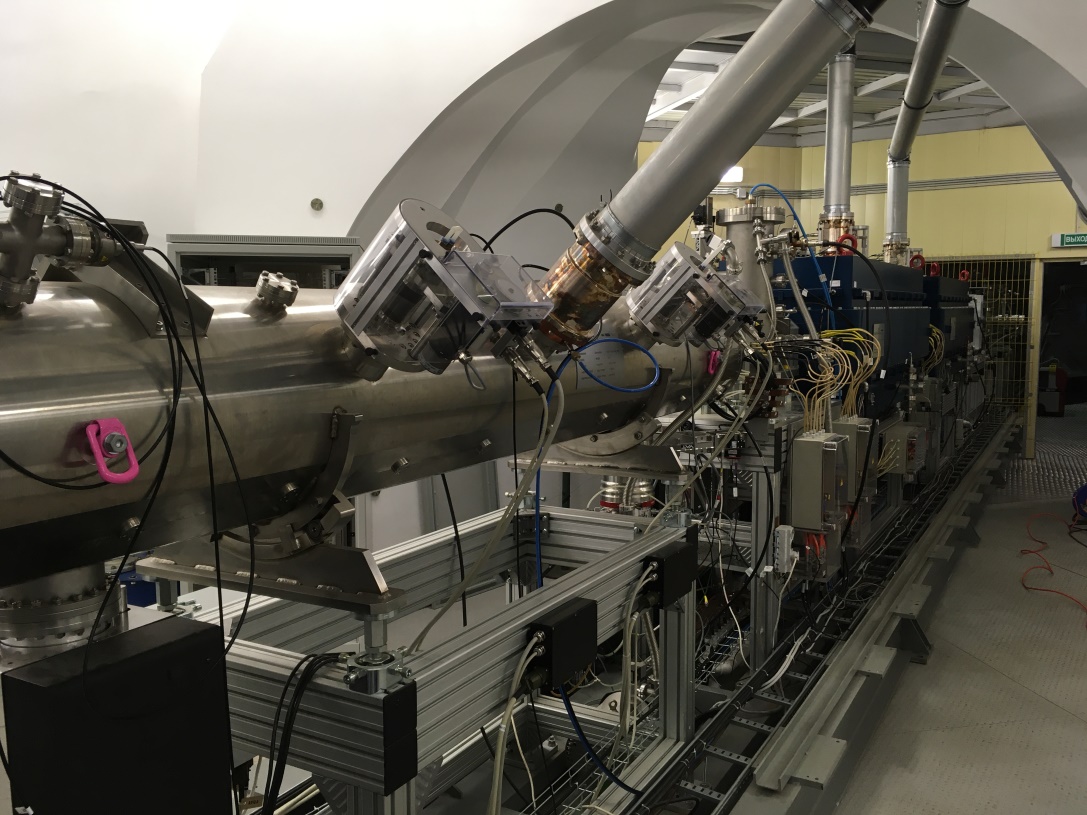 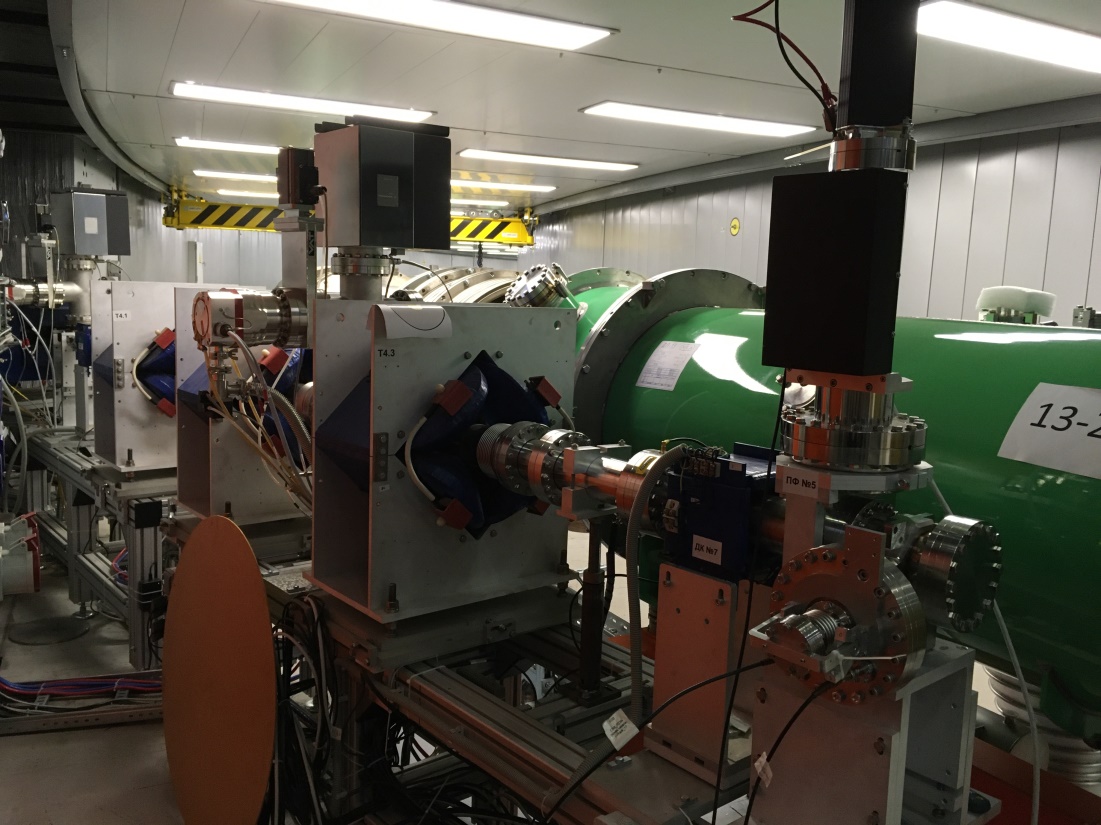 2012-2021 гг
Задачи
Настроить инжектор на максимальный коэффициент прохождения пучка от источника ионов до входа в Бустер
Подготовить системы к трехоборотной инжекции
Установить и отладить полномасштабную систему диагностики
Компенсировать просадку ВЧ поля в резонаторах путем подачи на входы ВЧ усилителей сигнала с модулированной амплитудой 
Повысить надежность системы ВЧ питания
Заменить обмотки поворотных магнитов на водоохлаждаемые
Работа по приемке и вводе в эксплуатацию нового ускорителя легких ионов
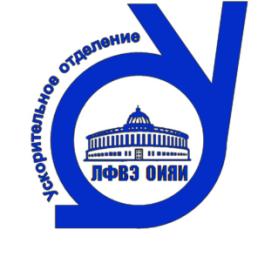 СПАСИБО